Ideas para dinamizarla Biblioteca Escolar en Secundaria
Claves para llenar de vida 
la biblioteca
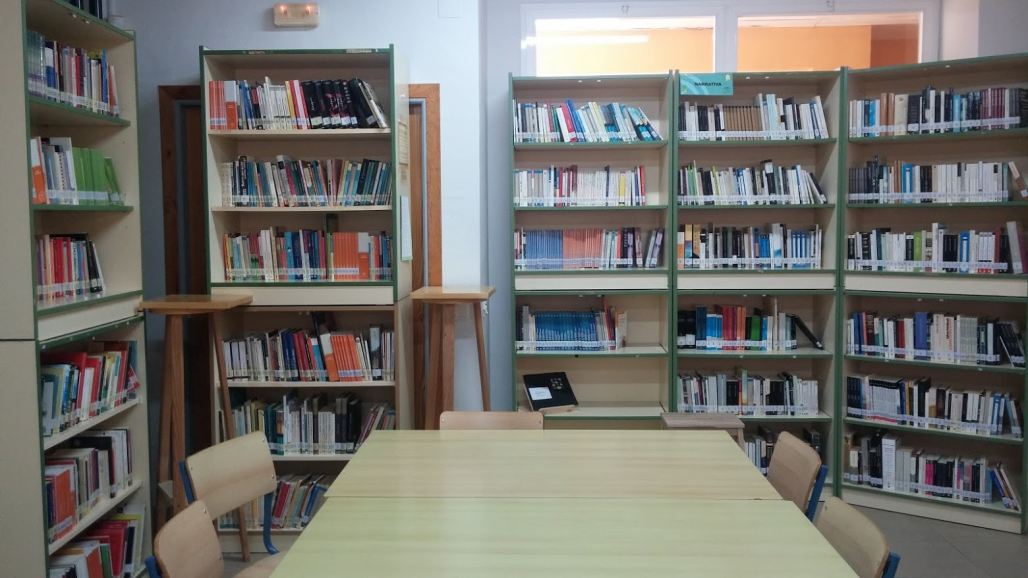 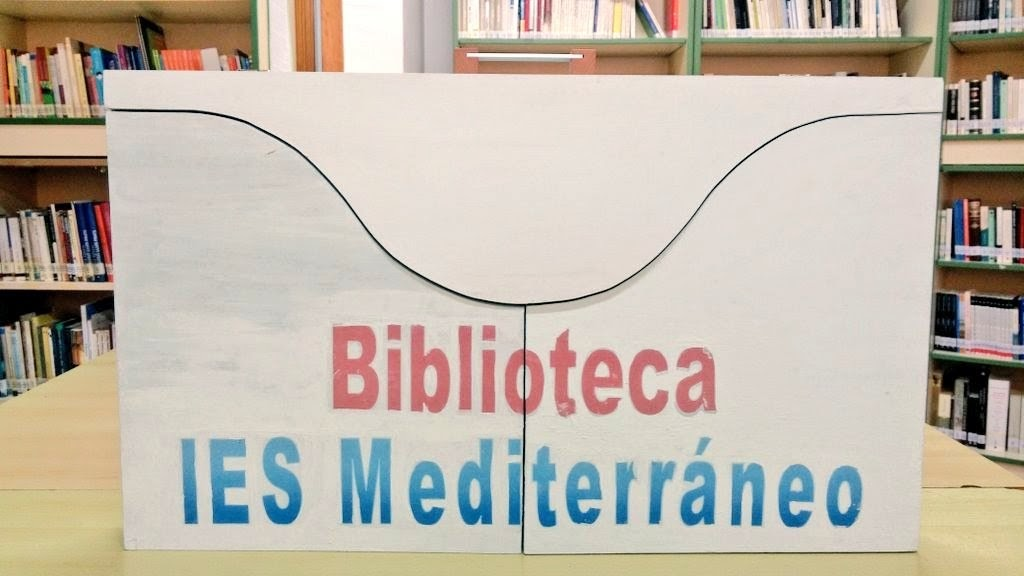 LOMCE, Artículo 113. Bibliotecas Escolares
“Las bibliotecas escolares contribuirán a fomentar la lectura y a que el alumno acceda a la información y otros recursos para el aprendizaje de las demás áreas y materias y pueda formarse en el uso crítico de los mismos”.
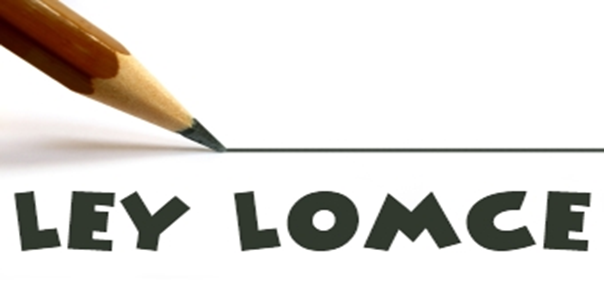 ¡Vamos a dinamizar!
Dinamizar = Activar, avivar, estimular

La dinamización de la biblioteca del 
IES Mediterráneo de Málaga 
se articula en torno a cinco áreas de actuación
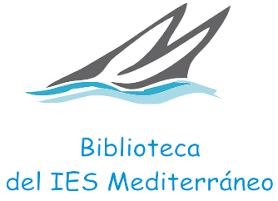 1.- Programas formativos para el conocimiento de la biblioteca y los recursos que ofrece
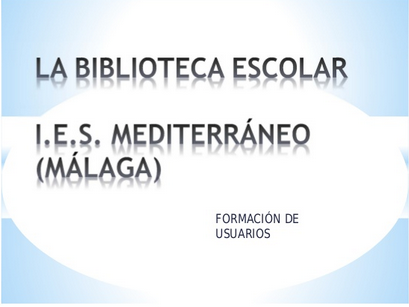 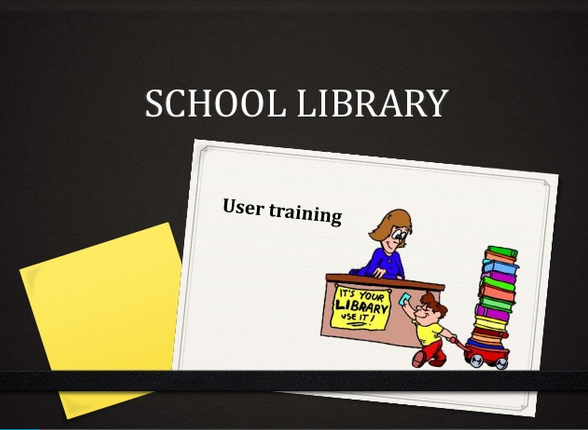 2.- Programas formativos en habilidades y estrategias para aprender a investigar e informarse
Guías de investigación en ESO elaboradas por el instituto Cañada de las Eras de Molina de Segura. Una para cada curso de la ESOhttps://sites.google.com/site/biblioeras/guias-de-investigacion
Guía para aprender a investigar 
http://www.esdelibro.es/aprender-a-investigar
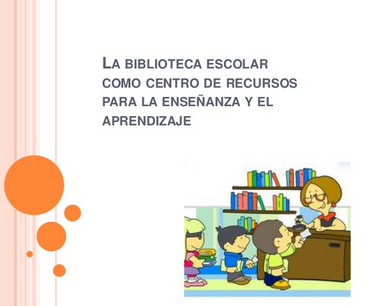 3.- Actividades de fomento de la lectura
Estrategias para el desarrollo de hábitos lectores







    La Biblioteca promueve iniciativas para desarrollar la    autonomía lectora y la búsqueda y gestión de la información
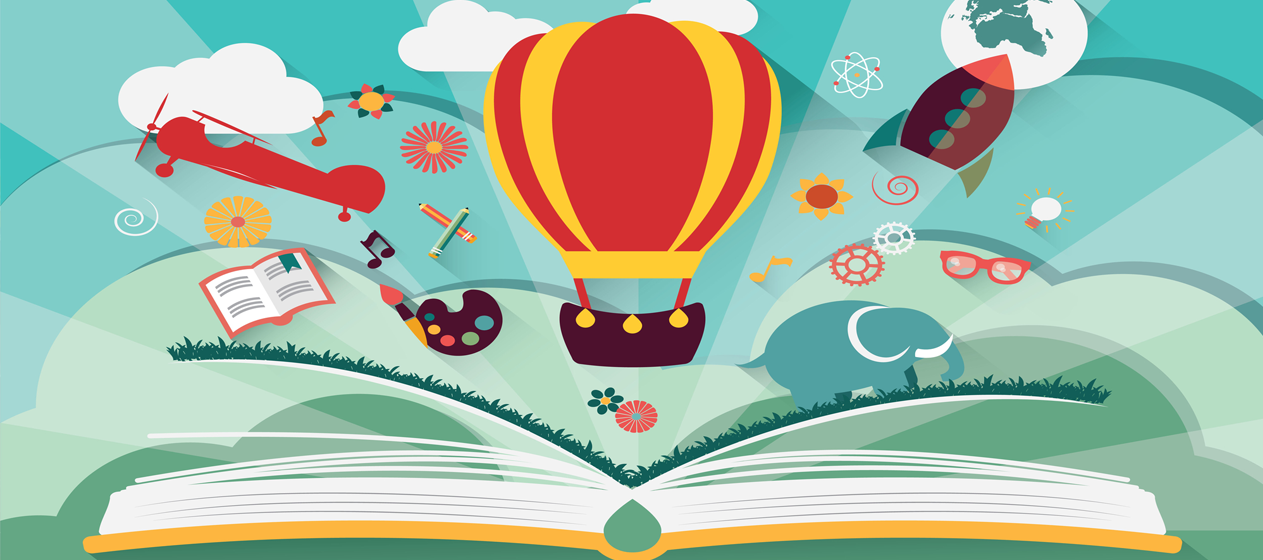 Talleres
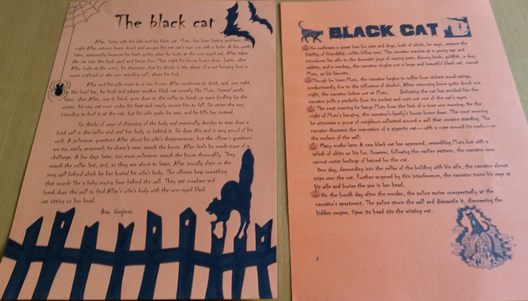 Halloween
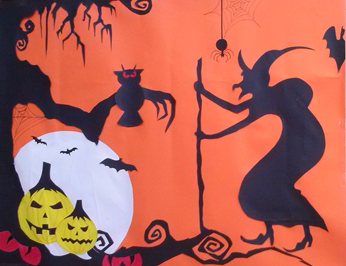 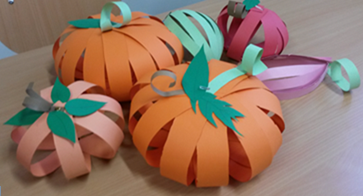 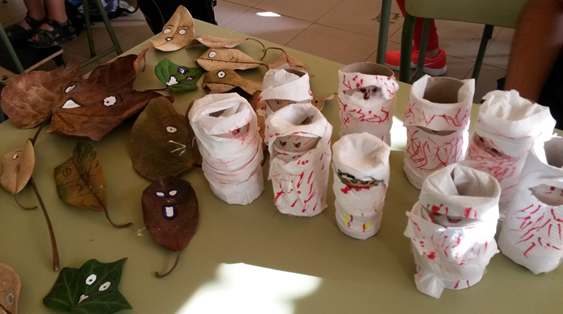 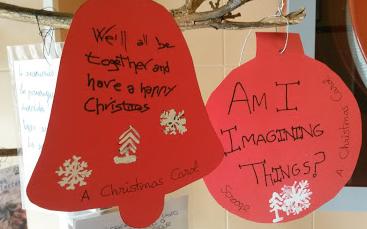 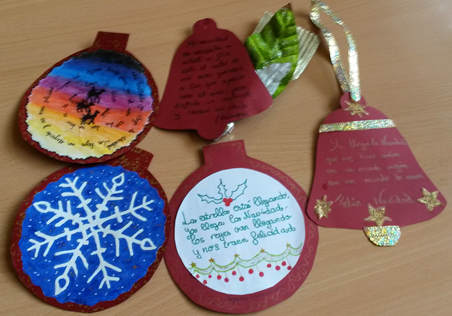 Navidad
San Valentín
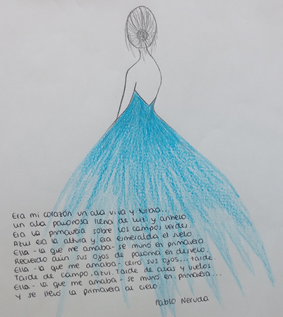 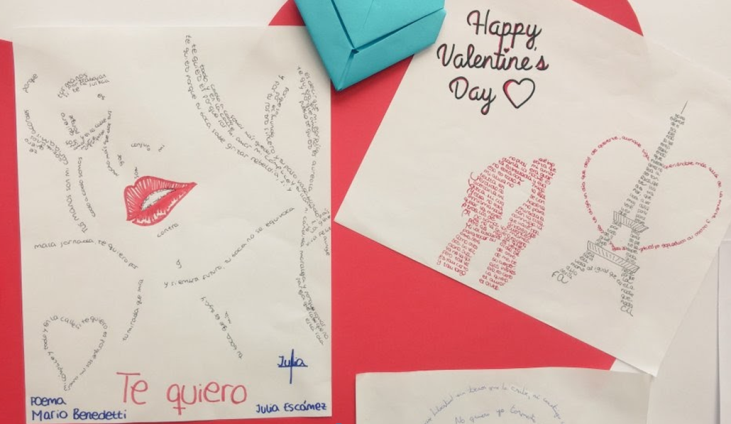 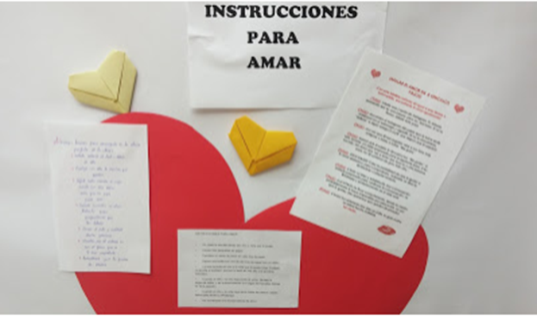 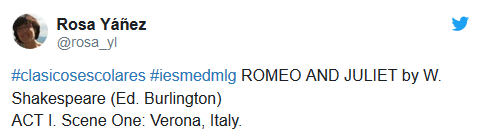 Día de Andalucía
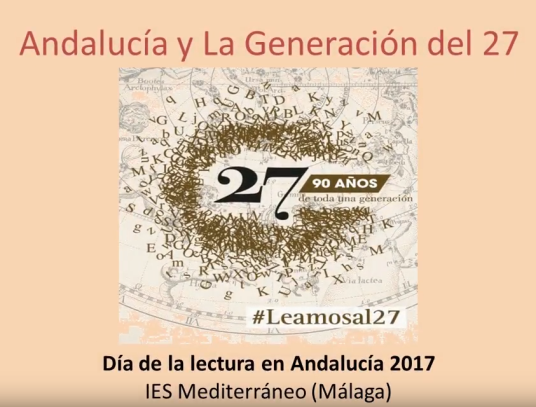 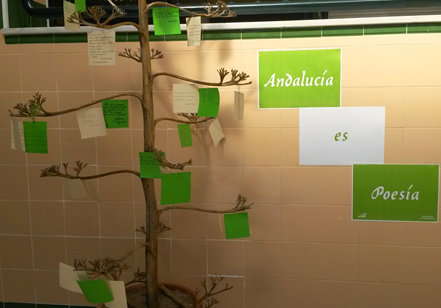 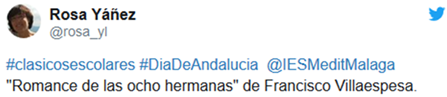 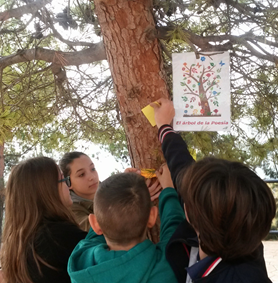 Día de la poesía
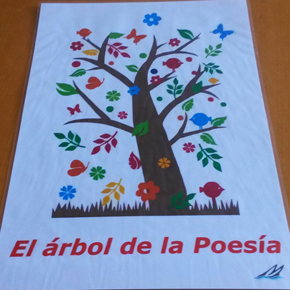 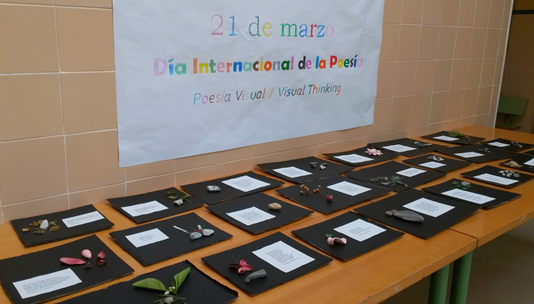 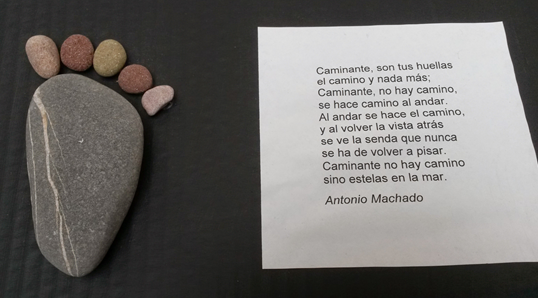 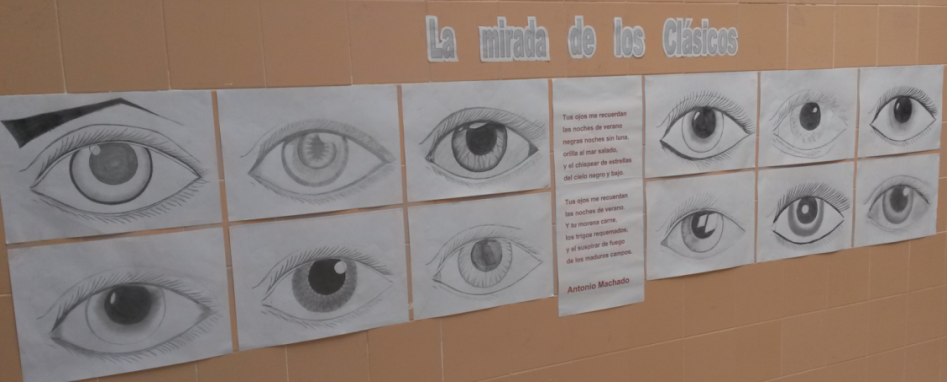 Día del Libro
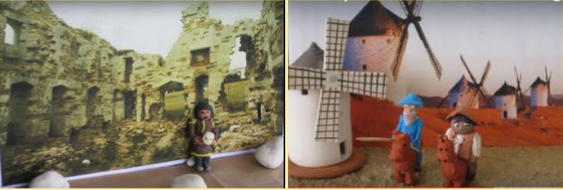 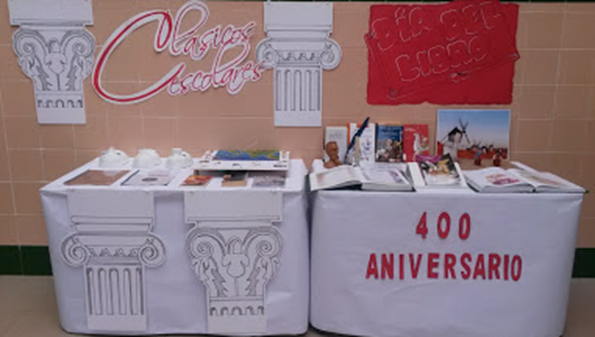 Rutas literarias, susurradores de poesía, libros manuscritos …
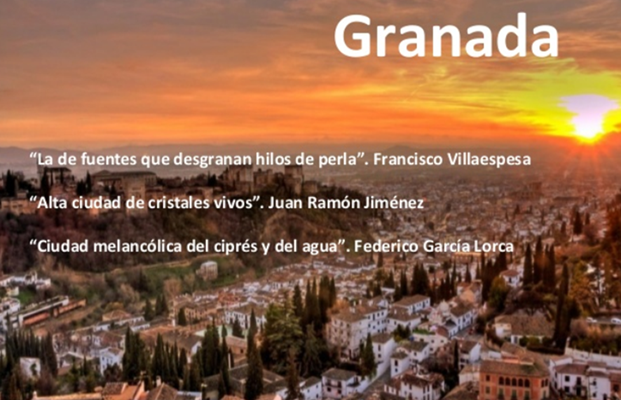 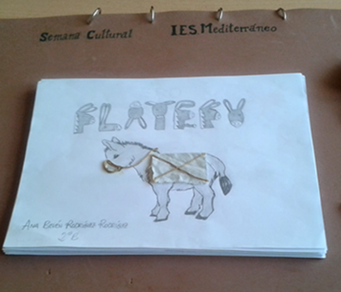 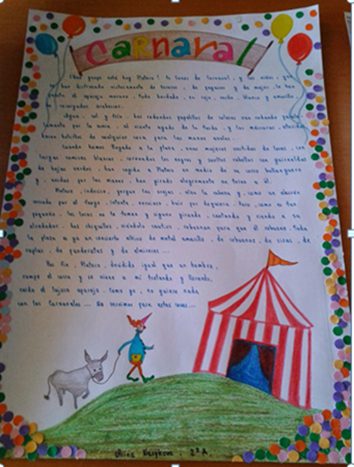 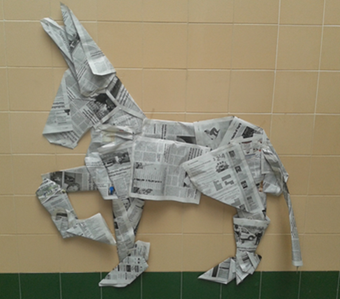 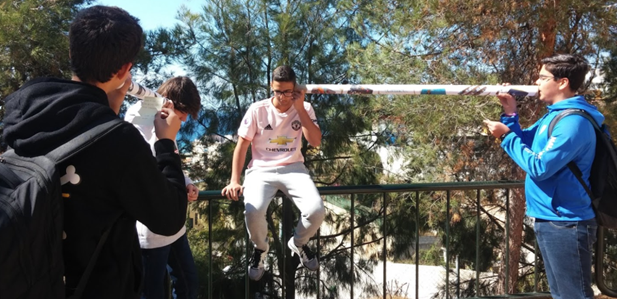 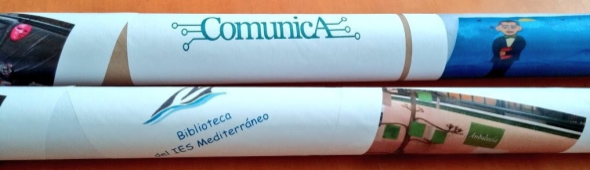 Lapbooks y libros pop up
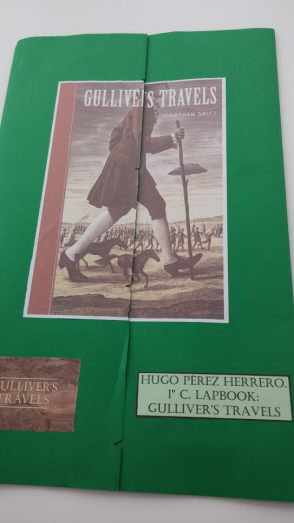 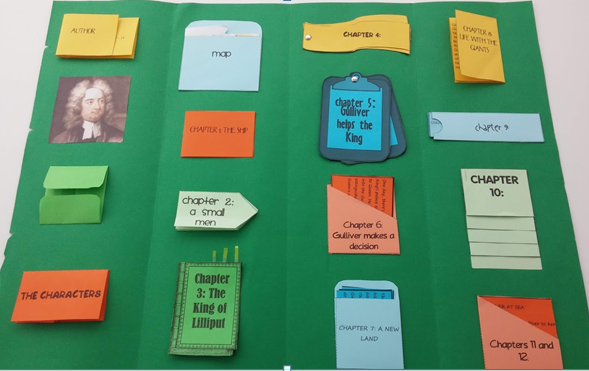 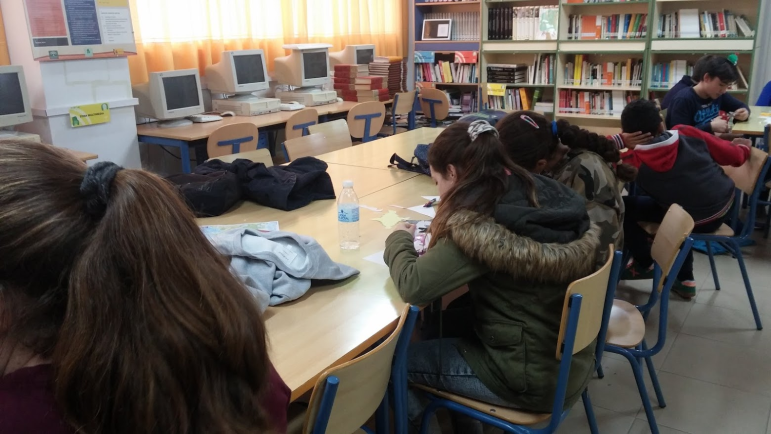 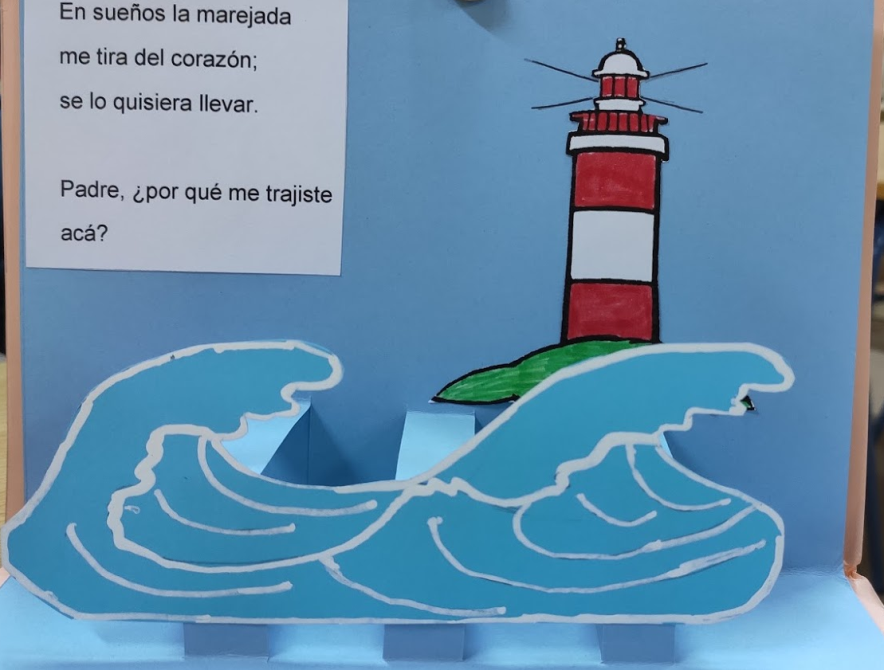 Cómics
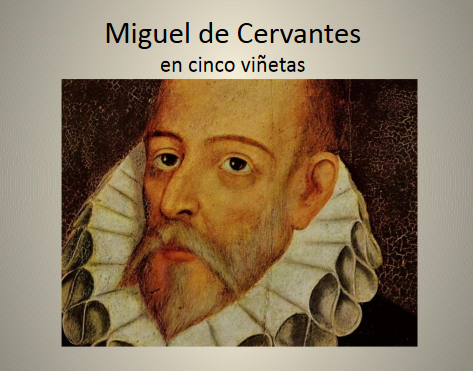 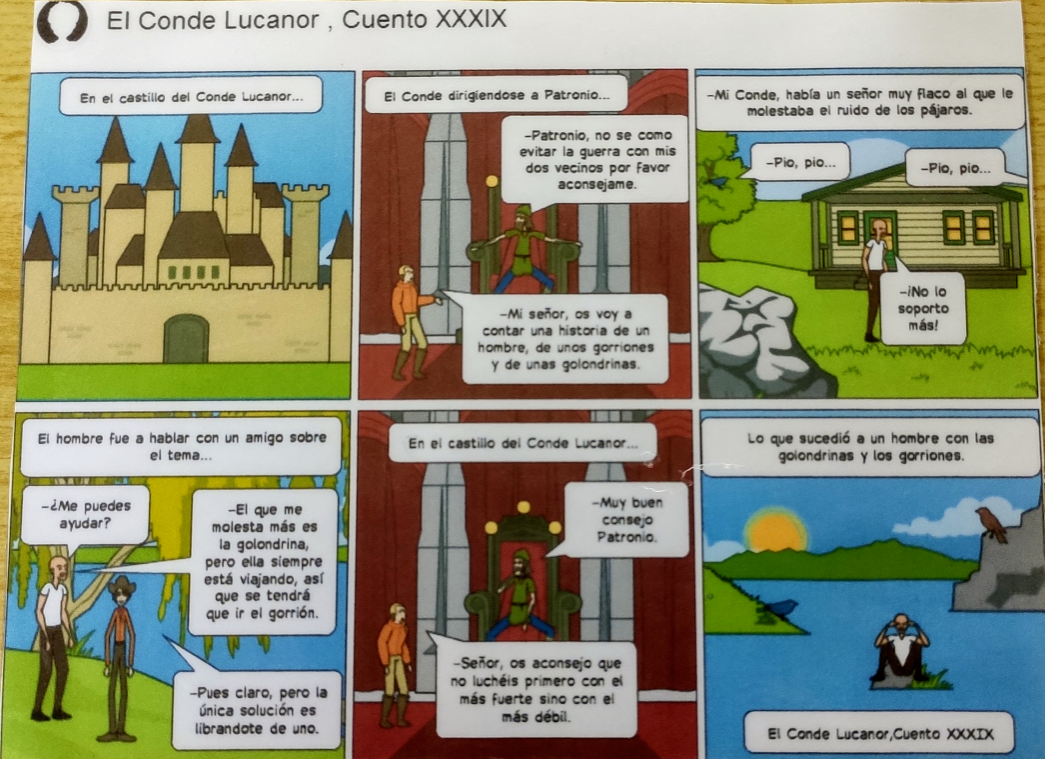 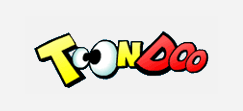 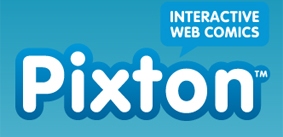 Diccionarios
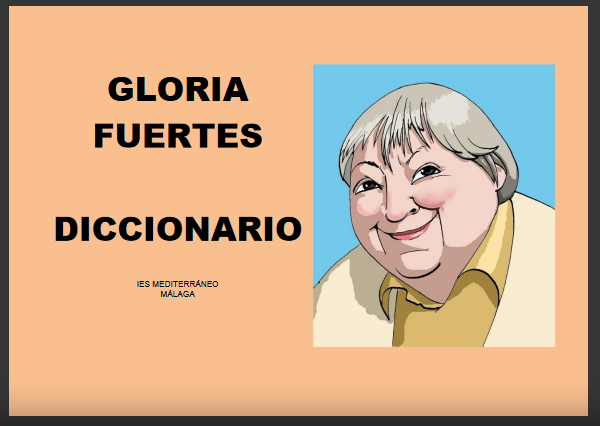 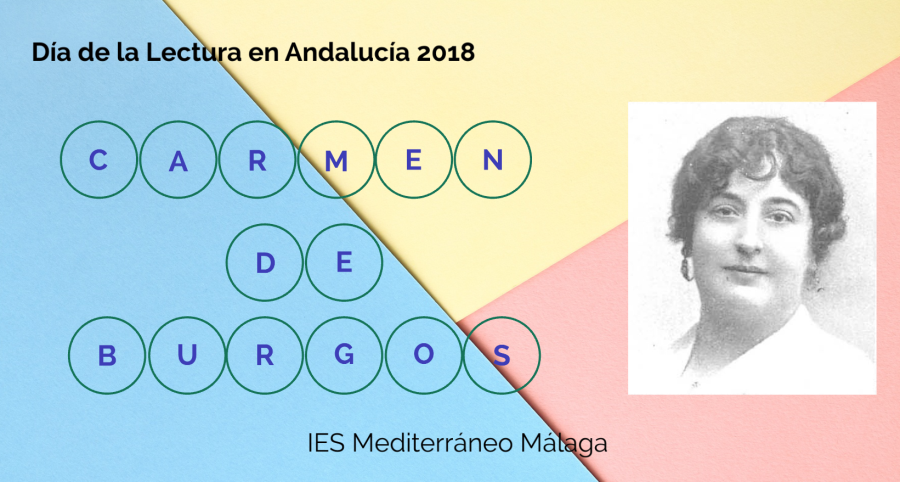 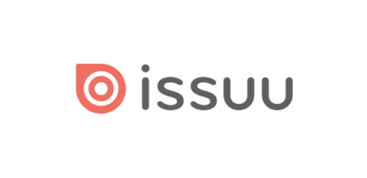 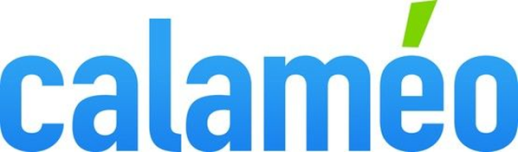 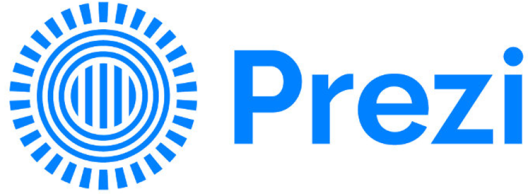 Visitas de escritores
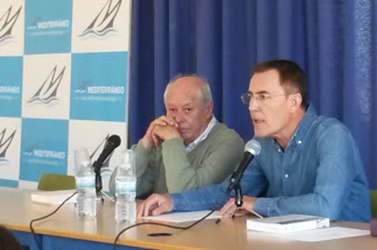 Fernando López
Antonio Carvajal y Francisco Morales Lomas
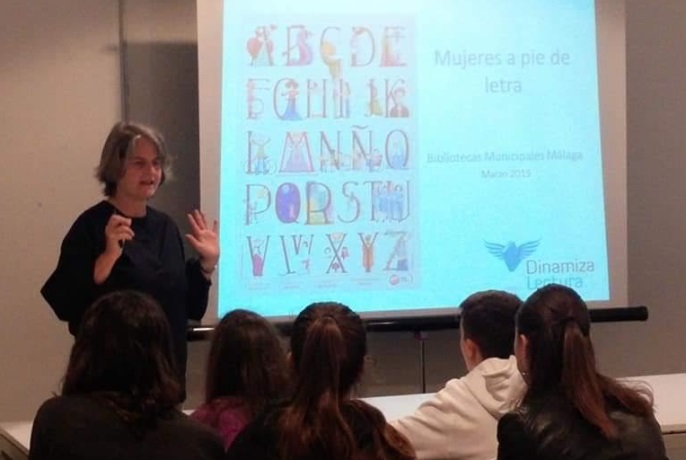 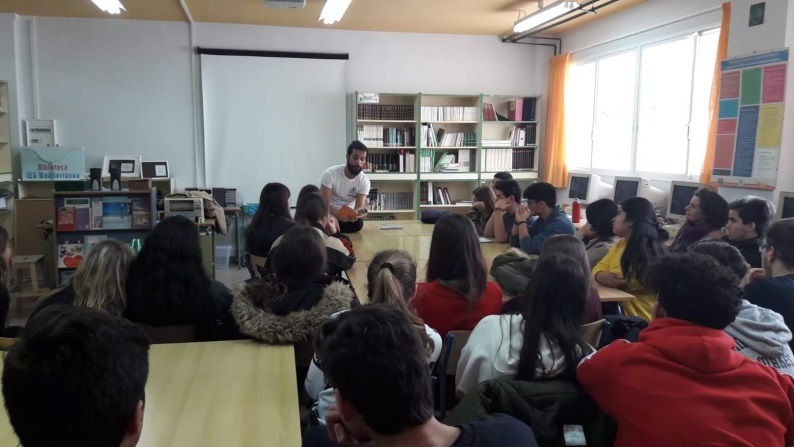 Rocío Antón
José Nebreda
Teatro
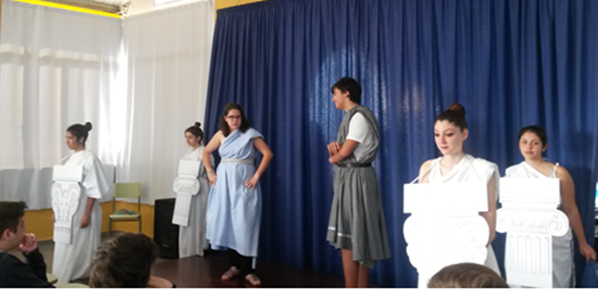 Ulises volvió a casa
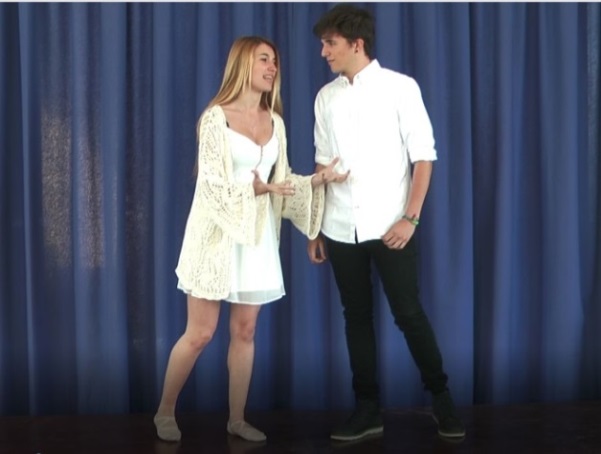 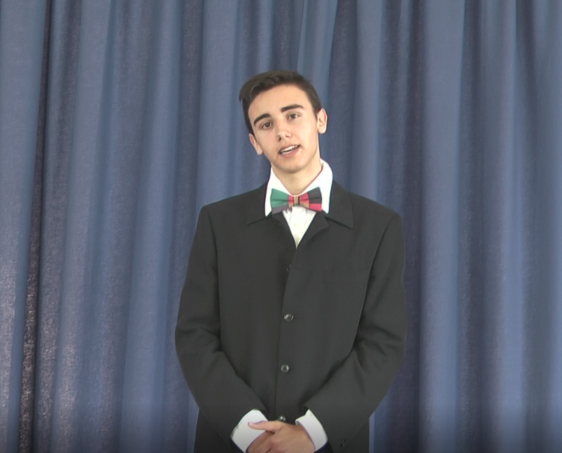 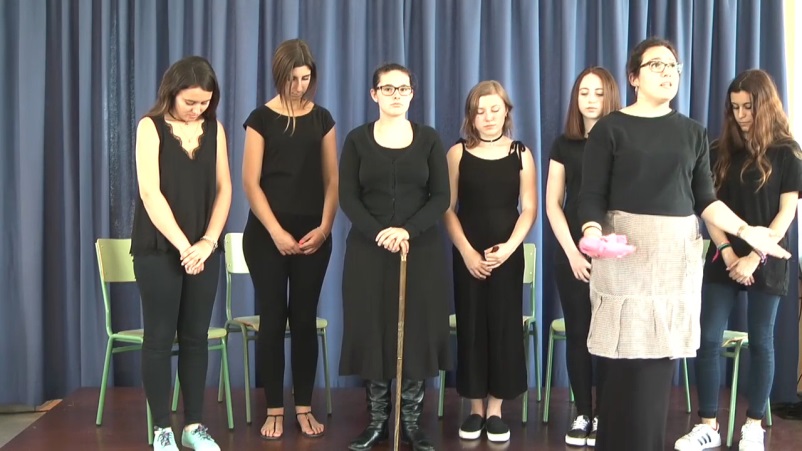 Federico en el Mediterráneo
La casa de Bernarda Alba
Bodas de sangre
Kamishibai. Fotonovela
Un Quijote muy malagueño
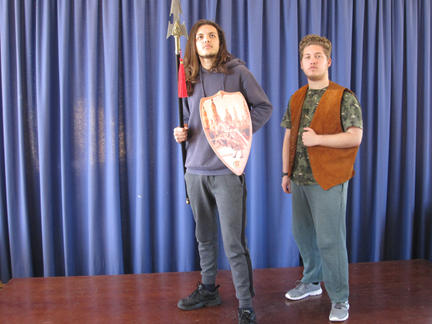 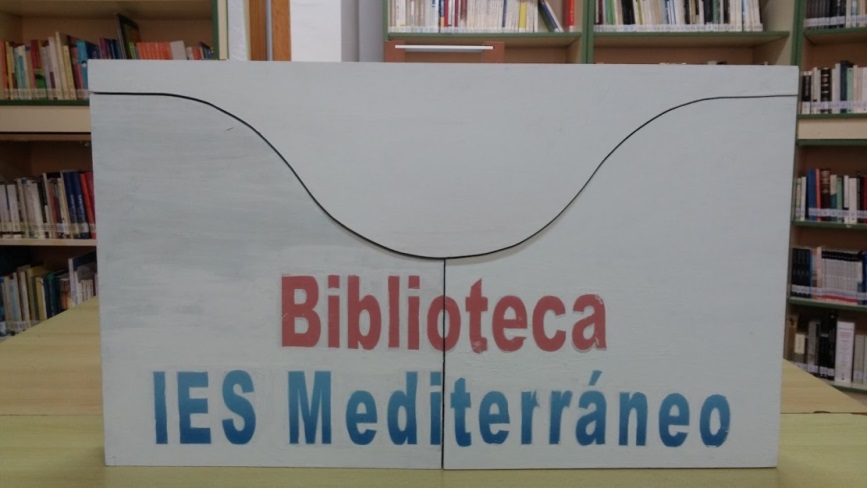 Booktrailers
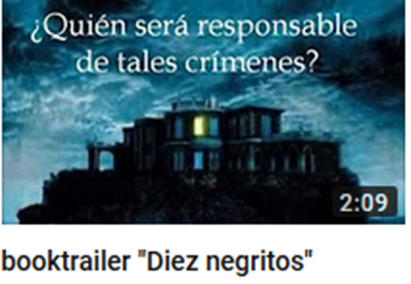 Booktubers
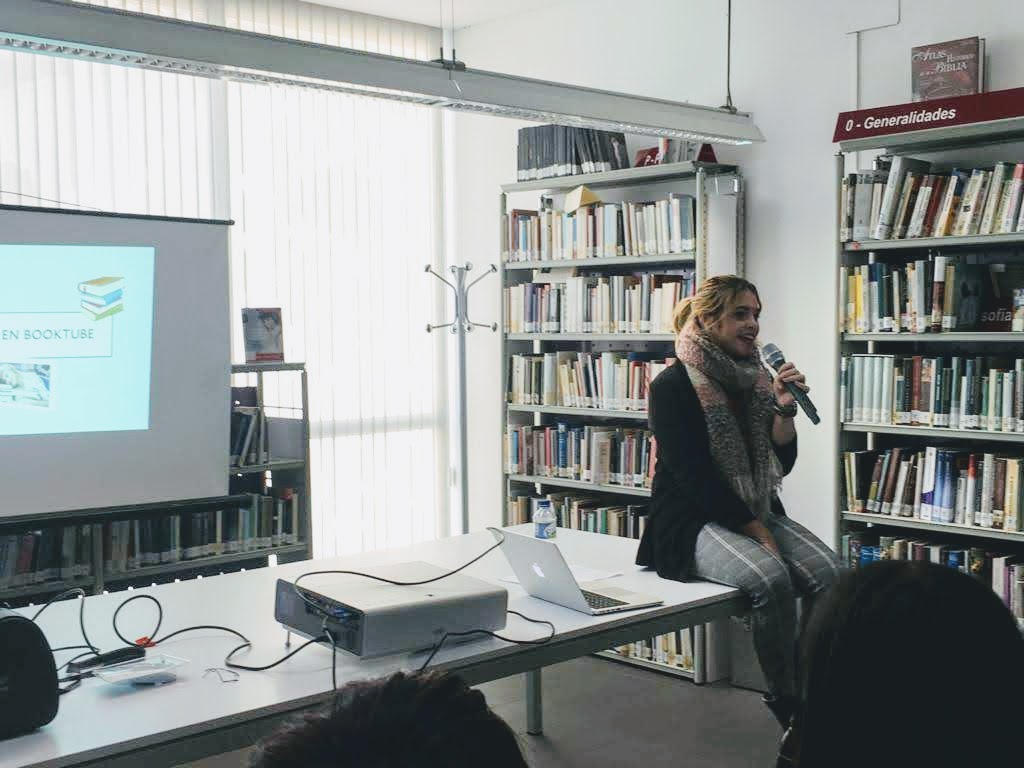 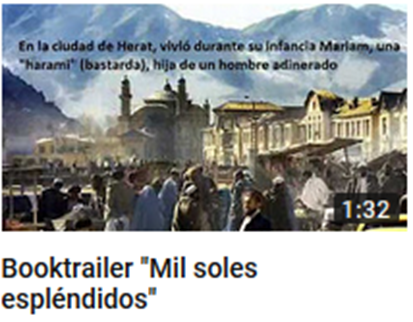 Taller con Paola Boutellier
Informativo y Radio Escolar
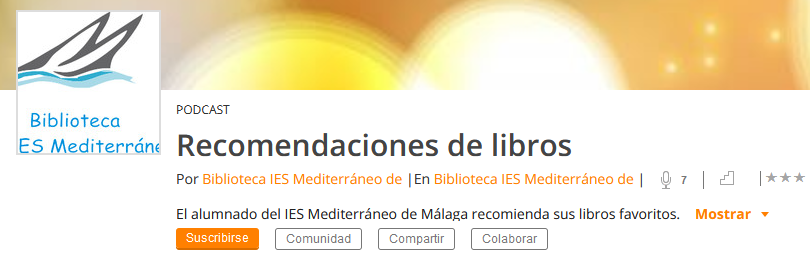 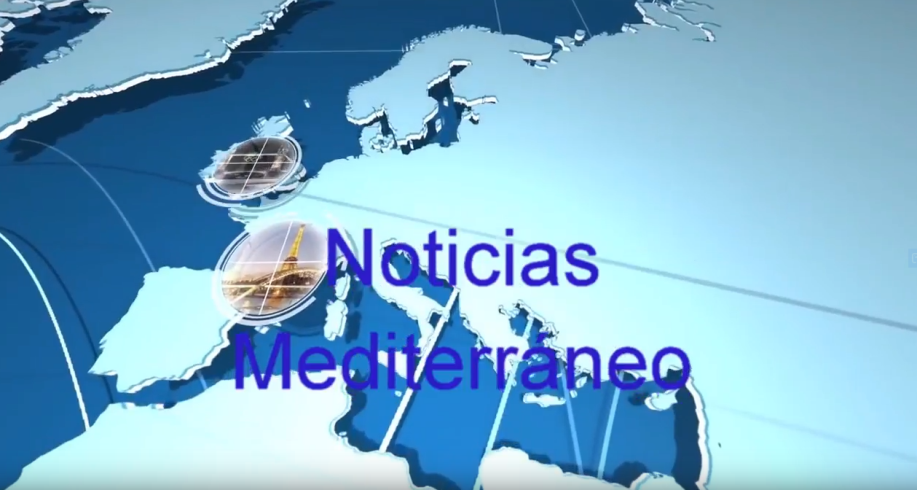 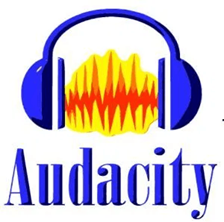 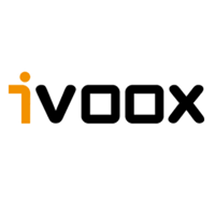 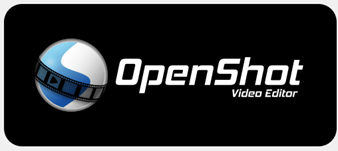 Gamificación
Classcraft analógico
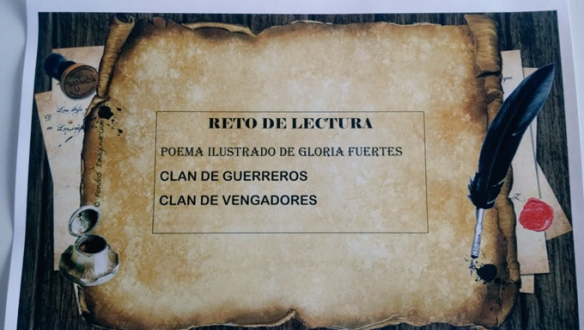 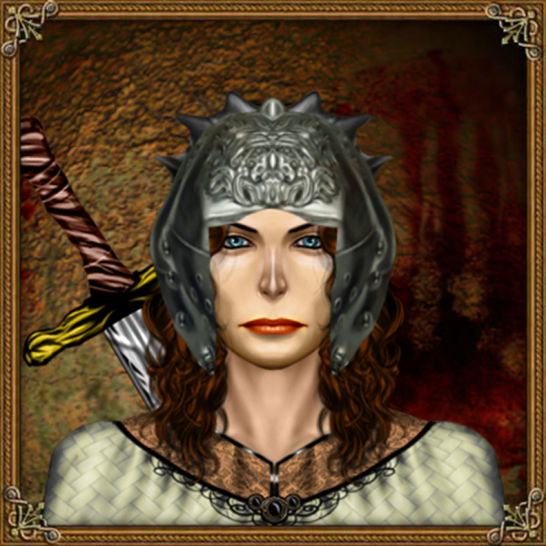 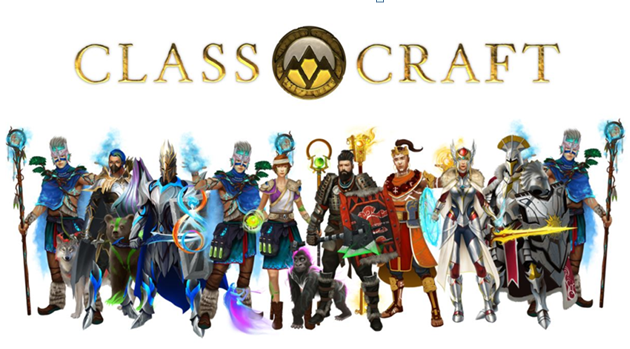 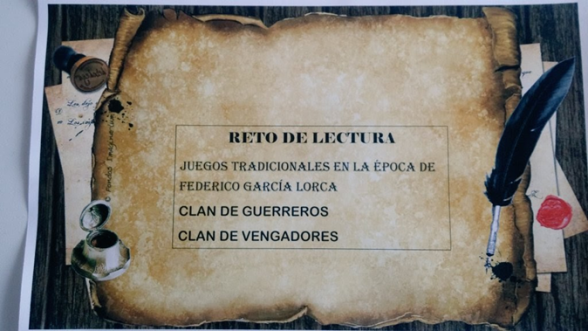 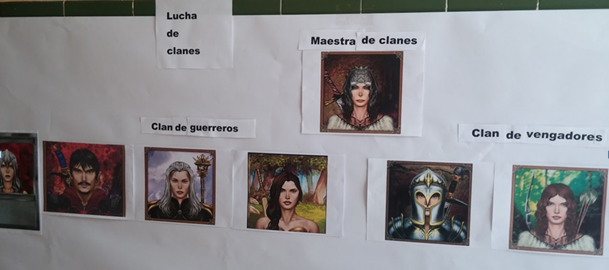 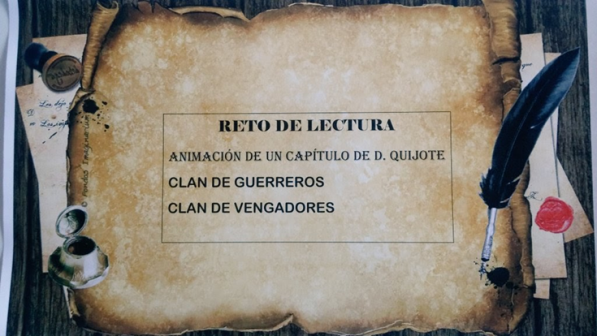 Gamificación
Latidos literarios
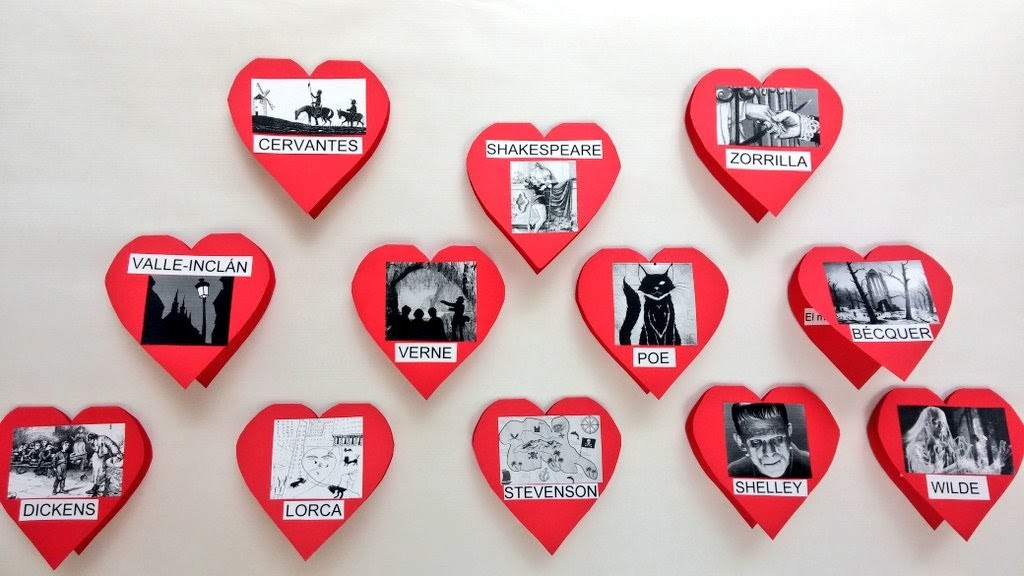 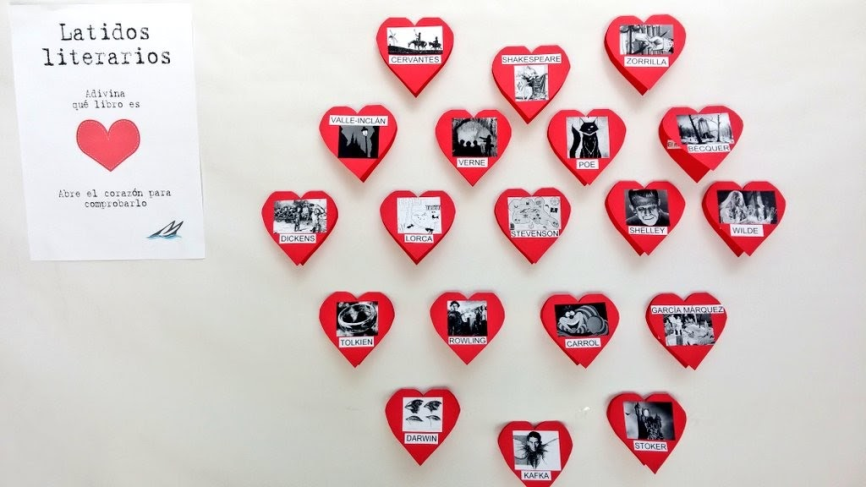 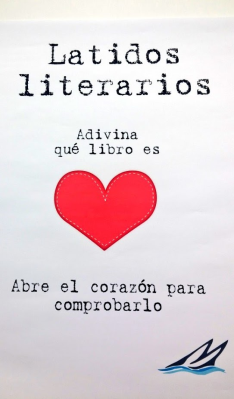 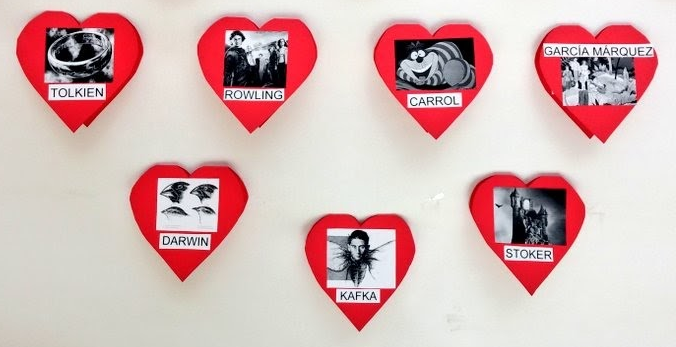 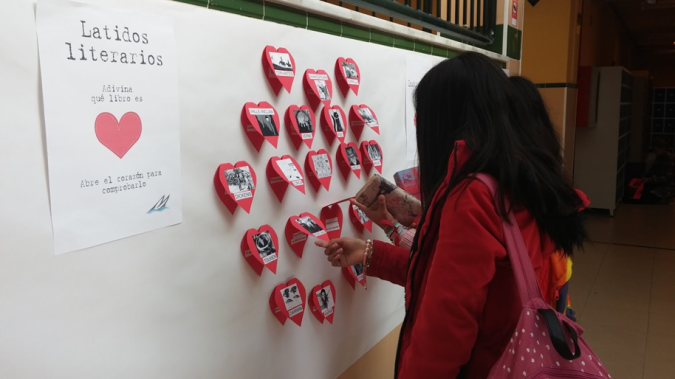 Gamificación
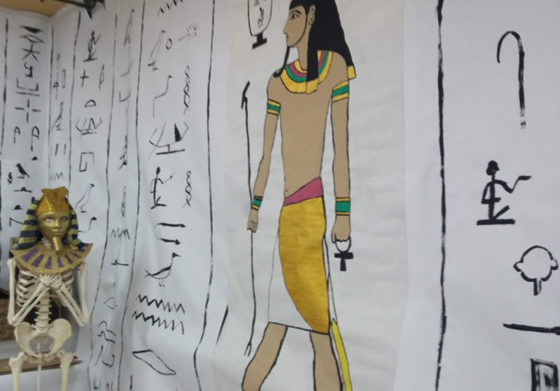 Escape room
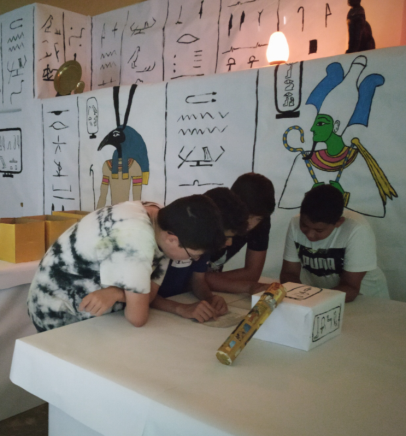 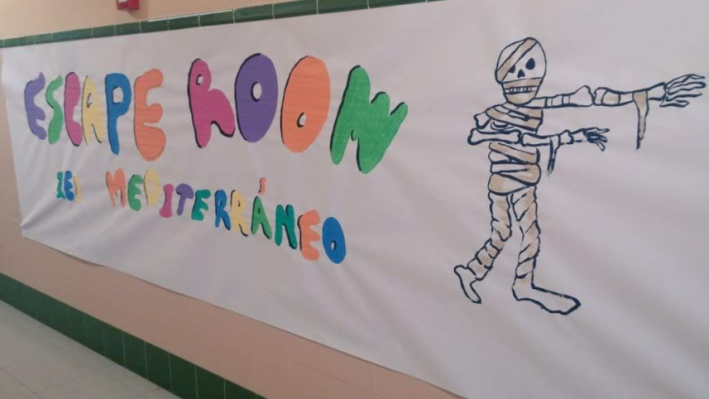 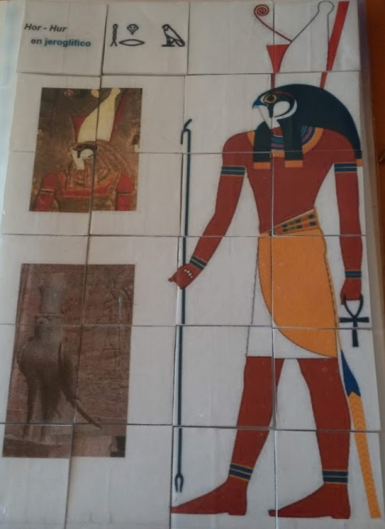 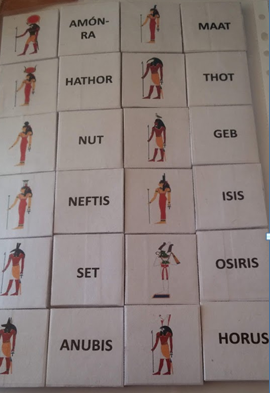 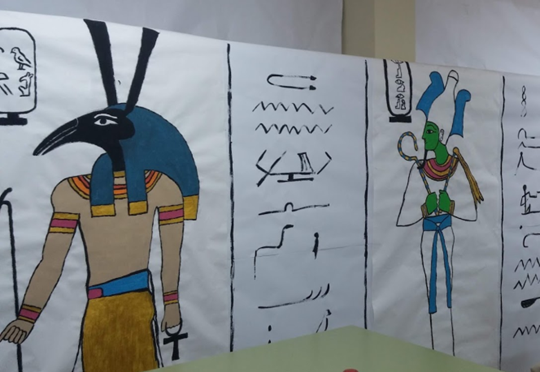 Debates
4.- Recomendaciones literarias y actividades para efemérides
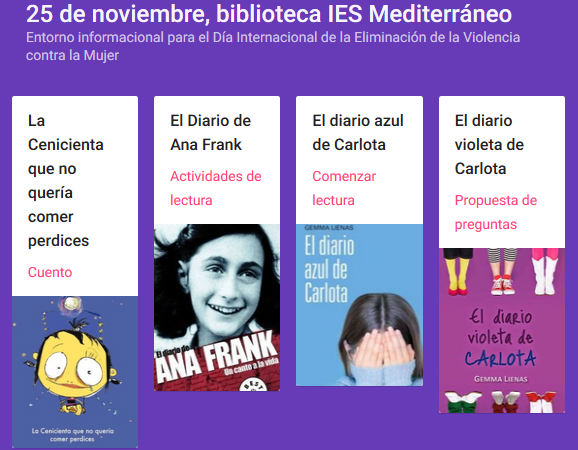 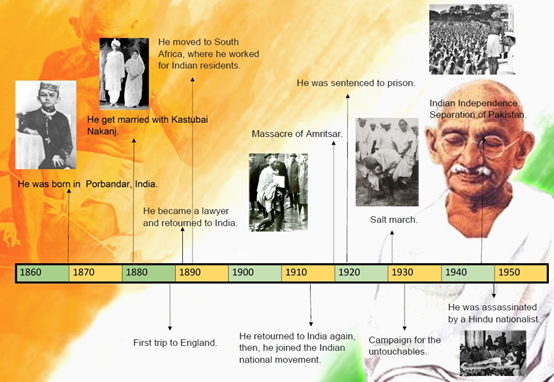 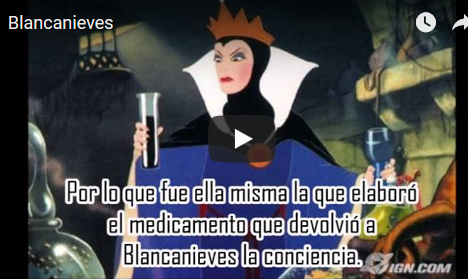 5.- Colaboración con proyectos y programas de centro
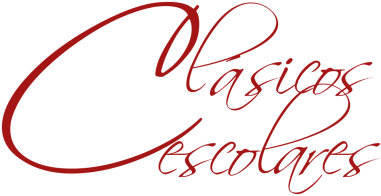 Proyecto interdisciplinarFederico García Lorca en la escuela del siglo XXI
Proyectos ComunicA
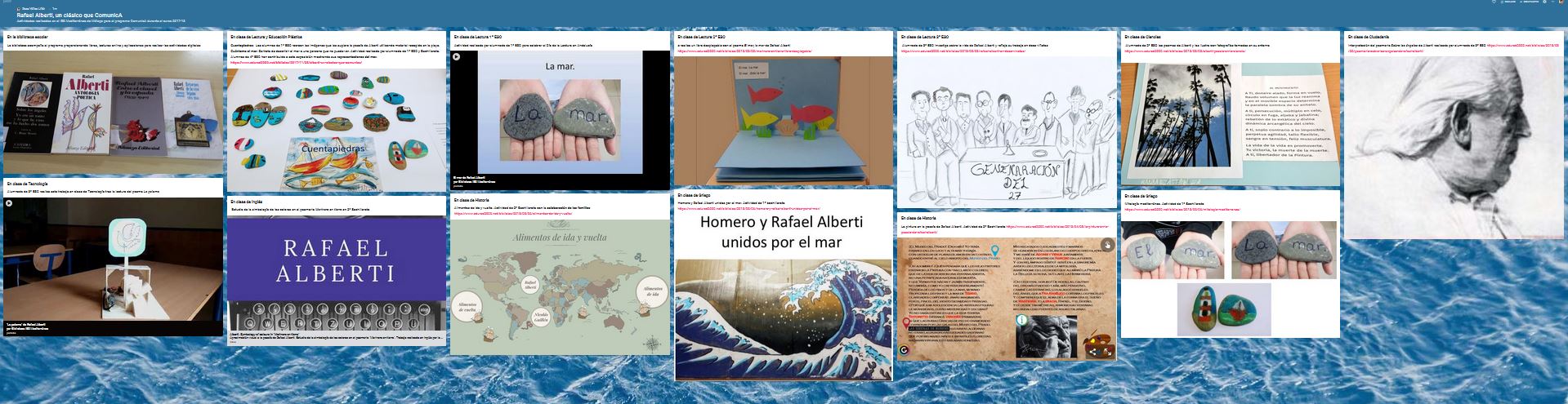 Rafael Alberti, 
un clásico que ComunicA
Viajes
literarios
Diseño y evaluación (rúbricas)
Familias
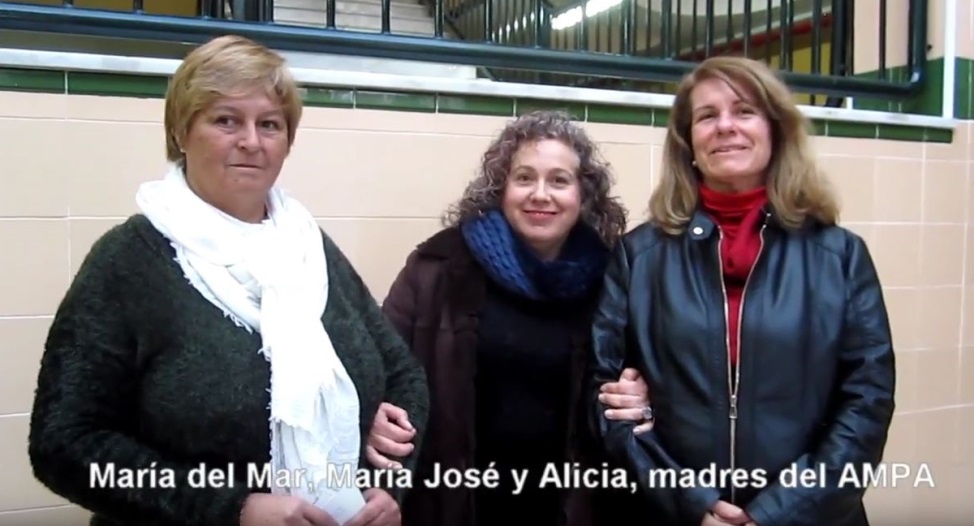 Programa de Tránsito
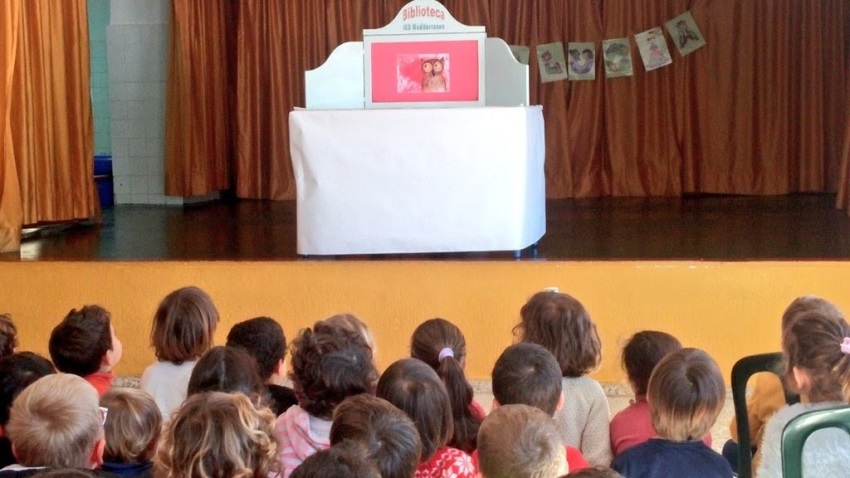 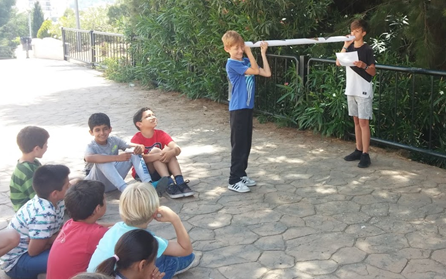 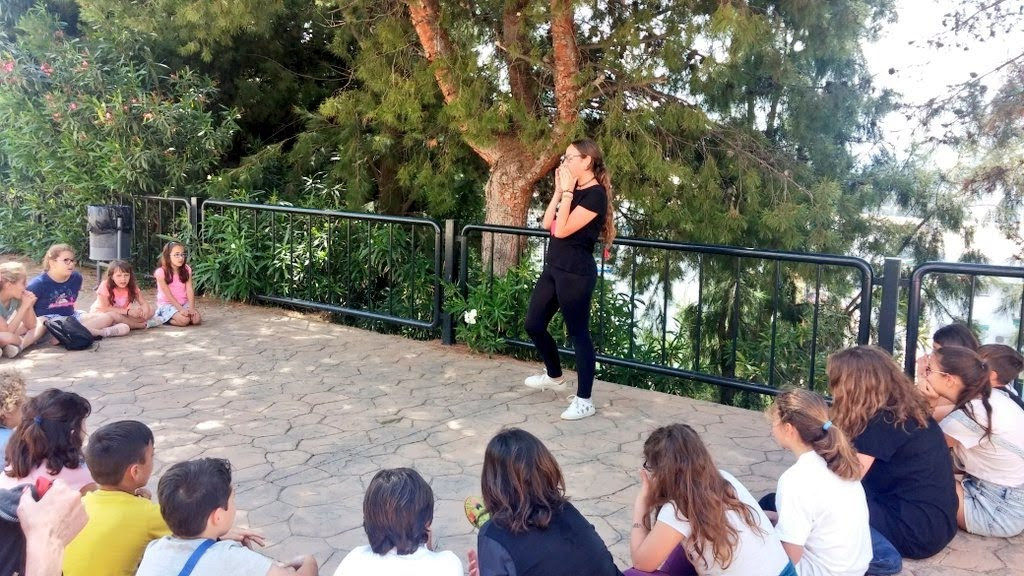 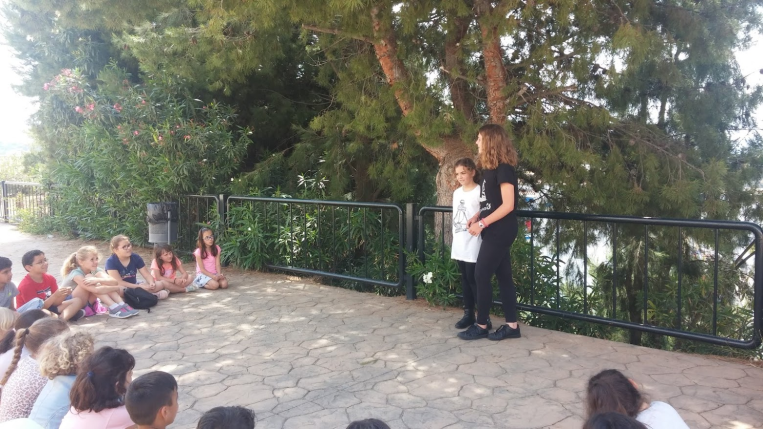 Colaboraciones externas
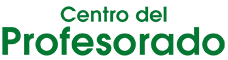 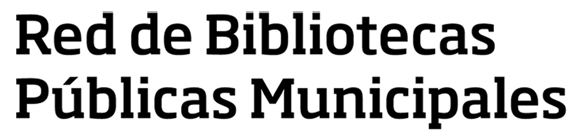 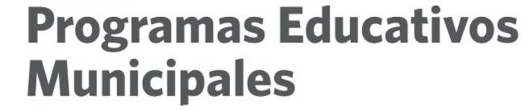 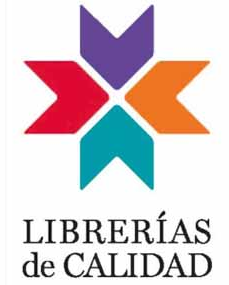 Memoria de autoevaluación del centro: Lectura y biblioteca
Indicadores de mejora o calidad

2. La concreción del currículum que hay que desarrollar, adaptado al contexto, y la planificación efectiva de la práctica docente.

2.2. Desarrollo de estrategias metodológicas propias del área o materia para abordar los procesos de enseñanza y aprendizaje, con especial atención a:

- Leer, escribir, hablar y escuchar.
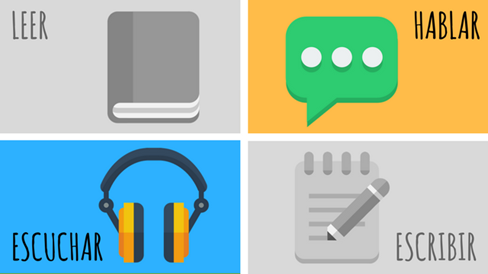 Memoria de autoevaluación del centro: Lectura y biblioteca
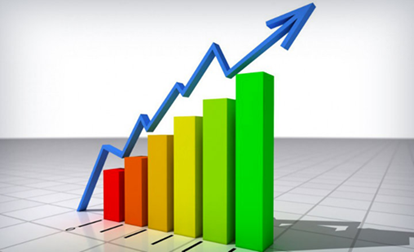 Señales de avance (buen logro)

9. Se desarrollan en las aulas, de manera planificada y acorde con lo programado y la normativa vigente en relación con la adquisición de las competencias clave, actividades relacionadas con:


a) Buscar, consultar diferentes fuentes bibliográficas y textos de diferente naturaleza (documentos escritos, imágenes, gráficos) y soporte, aplicando especialmente estrategias de búsqueda y acceso en Internet.


b) Desarrollar estrategias adecuadas para seleccionar y organizar información concreta y relevante, analizarla, obtener conclusiones, hacer predicciones y comunicar su experiencia, comunicándola oralmente y por escrito, utilizando especialmente las TIC.


c) Utilizar de manera adecuada el vocabulario correspondiente a cada uno de los bloques de contenidos.
Memoria de autoevaluación del centro: Lectura y biblioteca
d) Realizar experiencias sencillas y pequeñas investigaciones, conociendo y aplicando algunas características del método de trabajo científico en contextos de situaciones problemáticas a resolver adaptadas al nivel del alumnado.

e) Valorar y describir la influencia del desarrollo tecnológico en las condiciones de vida y en el trabajo, explicando algunos de los avances de la ciencia en el hogar y la vida cotidiana, la medicina, la cultura y el ocio, el arte, la música, el cine y el deporte y las tecnologías de la información y la comunicación.

f) Leer de forma fluida y adecuada a la edad del alumnado y comprender textos orales y escritos, según su tipología.

g) Participar en situaciones o contextos educativos en los que debe expresarse o comunicarse e intercambiar información de forma oral y comprender mensajes orales de diferente tipo.

h) Producir en el aula textos con diferentes intenciones comunicativas.
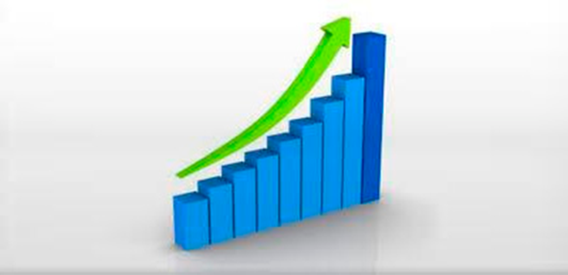 Difusión de las actividades
Presencia en la web y redes sociales
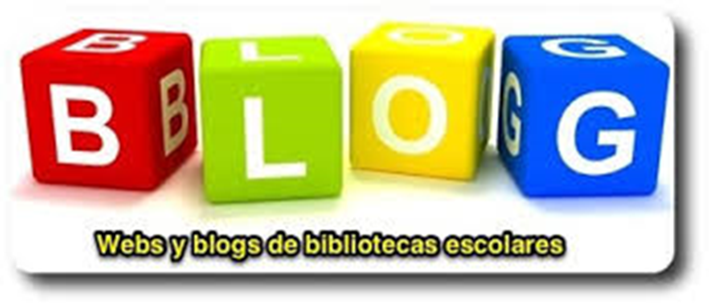 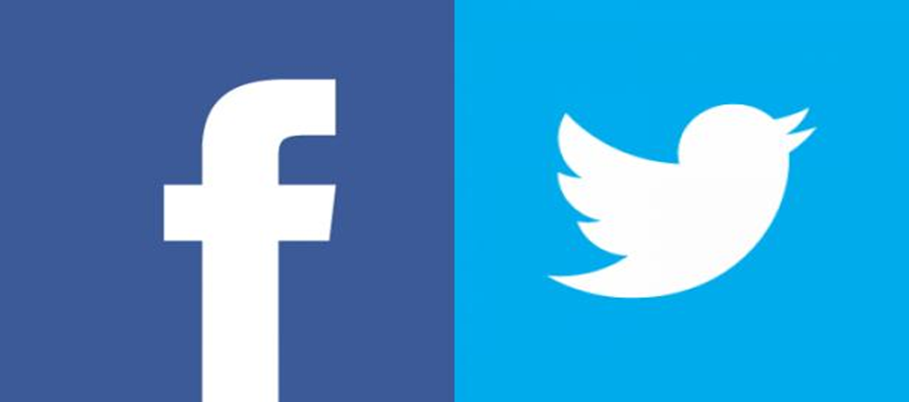 Difusión de las actividades
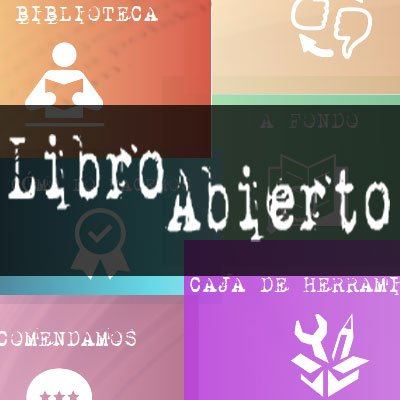 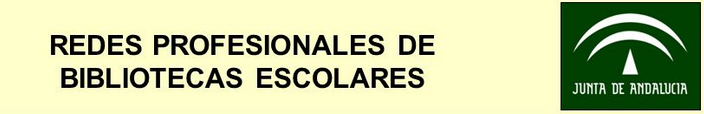 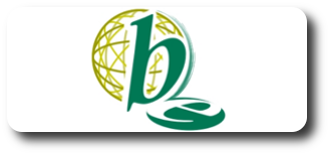 ¡Ánimo!
https://www.edured2000.net/biblioies/
@rosa_yl
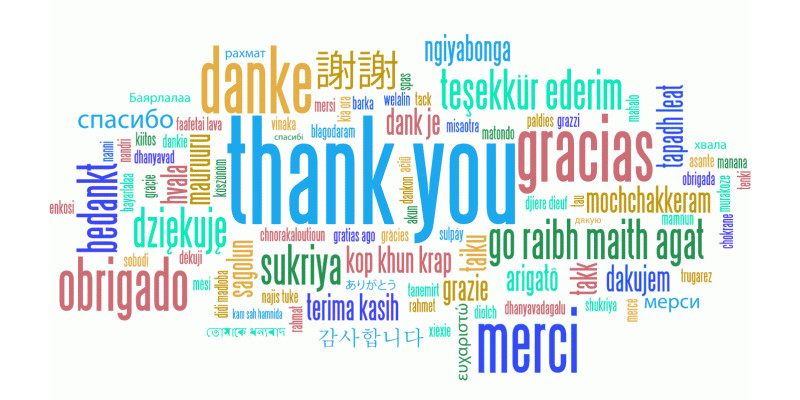